Rationale for Increased Athletic Training Staffing 17-18
Athletic Trainers (ATs) Provide:

Health care to 550-600 MJC student-athletes/year
Home event medical coverage/care, away football medical coverage/care
75% of illness/injury management across the district
↓ in liability risk
↓ insurance claims for outside medical care
*Plan to go to Faculty Staffing with FT request Fall 2016.  
Appropriate Medical Coverage for Intercollegiate Athletics (AMCIA) equation from the National Athletic Trainers’ Association = standard for MJC, not just NCAA.  Not a law, but MJC risks lawsuits for inappropriate coverage.
REQUESTING

1 additional
HAVE

.7 FT
SHOULD HAVE

3.68 FT

(per AMCIA)
IDEAL

2FT + 2 x 67%
=3.34 FT
HOW DOES THE DISTRICT BENEFIT?
Maintain full contact football practice coverage
Cover non-traditional season injuries
Decrease insurance claims: Research shows: ↑ AT staffing = ↓ claims to districts, value of premiums saved > cost of AT, 82% of claims can be managed by an AT
Decrease liability
Increased concussion management
Increased enrollment for Sports Medicine student program
Increased prevention
Reduce unnecessary costs to district: ambulance transfers ($2000), ER visits ($1200), outside PT ($200/ea)
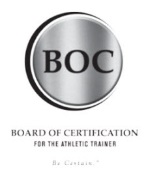 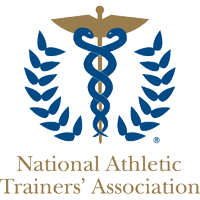 RECENT CHANGES REQUIRING INCREASED STAFFING
STUDENT SUPERVISION
May 2015, no unsupervised students
POSITIVES: More structured learning, safety
IMPACT: Football practice and tennis matches, no coverage, facility closed when AT is at events.
CONCUSSION
2010, concussion management standards ↑
Need to implement comprehensive concussion management program at MJC, better concussion care for SAs
IMPACT:
     -Prior to 2016: no documentation, 2016: 10 concussions in 8 weeks
     -1 concussion = 10-15 hours of time
NON-TRADITIONAL SEASON OF SPORT
2013, ATs must cover out of season home competitions
16-17:cost-containment ends, ↑games
POSITIVES: Out of season competition controlled, increased safety
IMPACT: Out of season competitions and injuries now on AT staff
OTHER IMPORTANT FACTORS
Teams increased 2-3x in size and duration (NTS)
550-600 student athletes/year
↑ in hours/days, but also ↑ tasks per hour = ↓ in appropriate medical documentation and ↓ quality of care for SAs = liability
Liability risk high with current staffing
Cost containment efforts since 2009 sunsetting, now 9 more competitions added as of 4/1/16
2010
Concussion 
↑ need, no 
↑ staffing
2013
NTS changes = ↑ need, no ↑ staffing
2014
21 sports
1 FT AT= .7 Clinic
2000
21 sports
2 FT AT=1.4 Clinic
2015
Student supervision law =↑ need, no ↑ staffing
AMCIA =
 3.68 FT
2016
21 sports
1 FT AT only .7 clinic---↑ staffing
Will delete this prior to sending
Example of saving money- football kid comes in, finger won’t extend, we splint and set him up with our dr.  No cost to the district.  If we weren’t, he’d be at the ER.  No insurance.  Would be costing the school’s policy.
Acute ACL tear, we evaluate, brace, set up w/ Dr: avoid ambulance and ER visit 
Same for many other injuries where they would normally seek outside care, but instead get the same or better care by going through us at no extra cost to the district.
Student employee: (25 hrs x 17.5 weeks) x 2 = 875 hours/academic year
Step 1: $10.00
875 x 10= $8750
Step 2: $10.40
875 x $10.40 = $9100
Step 3: $10.70
875 x $10.70 = $9362.50
ADD SUNSETTING of cost savings (more games!)